일본의 정치
21*800*5 오*욱
Index
사법
2차 세계대전 이전 정치체제
국회의원
지방자치
2차 세계대전 이후 정치체제
일본의 정당
외교정책/역사
일본의 정치
현재의 정당 (여당/야당)
입법
행정
우리나라와 일본의 관계/분쟁
2차 세계대전 이전의 정치체제
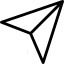 JAPAN
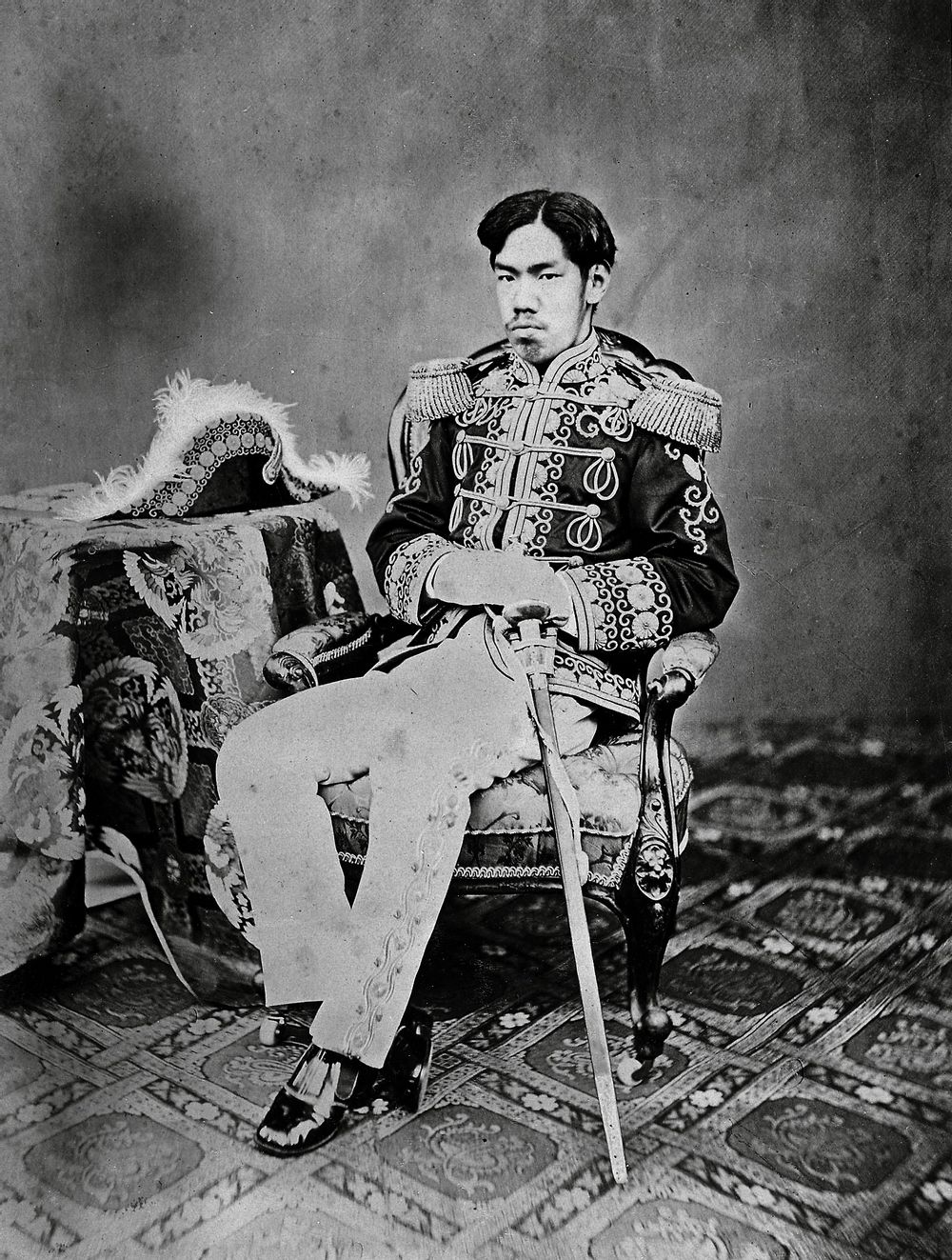 2차 세계대전 이전의 정치체제
#신권국가
#입헌군주제
#천황/신민의 관계
2차 세계대전 이후의 정치체제
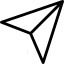 JAPAN
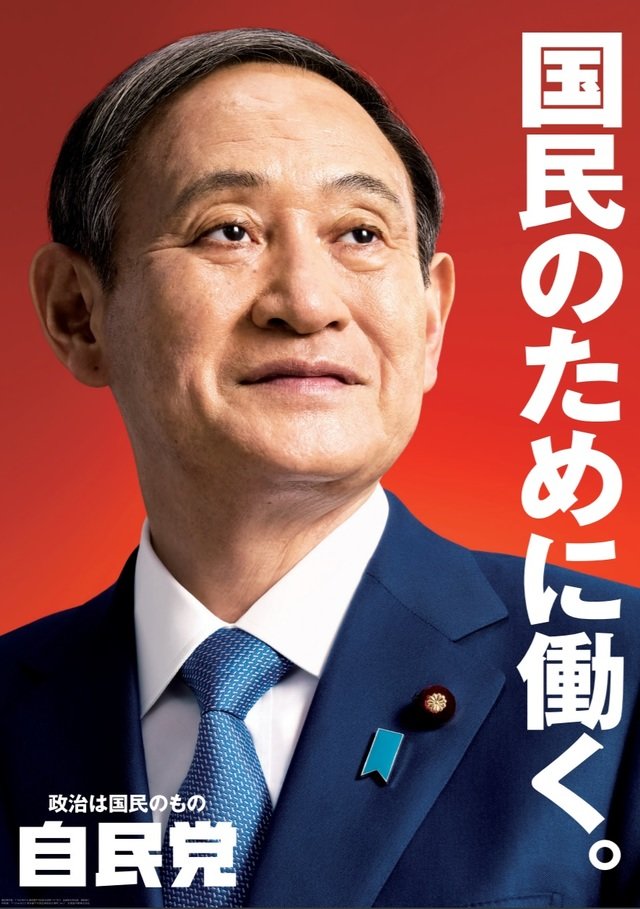 2차 세계대전 이후의 정치체제
#헌법에서 천황은 국정 관여 X
#입헌 군주는 존재 X
#통치권은 국민에게
일본의 정치
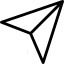 JAPAN
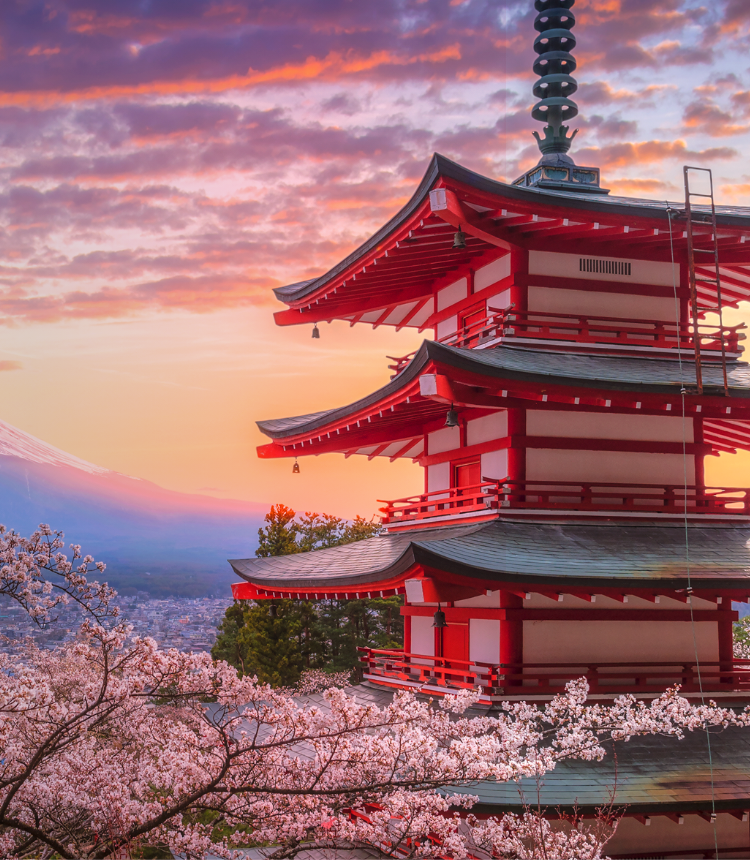 일본의 정치
#일본의 정치는 헌법에 의해
#법치주의 기반의 사법국가
입법
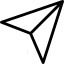 JAPAN
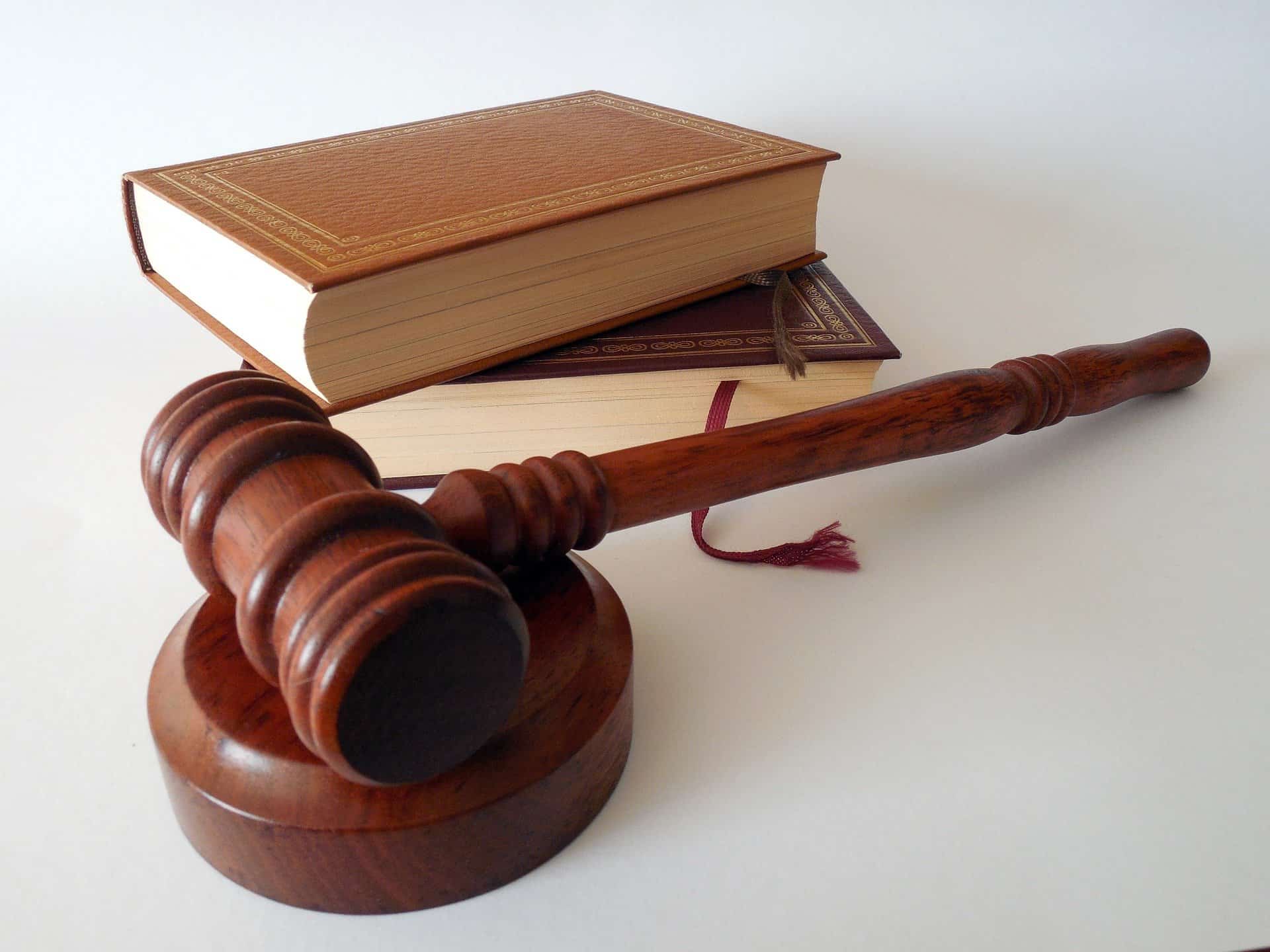 입법
#국회= 국권의 최고 기관
#국가의 유일한 입법 기관
#중의원(하원) 참의원(상원)으로 구성
#직접선거로 선출
#국회의원으로 구성
국회의원
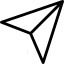 JAPAN
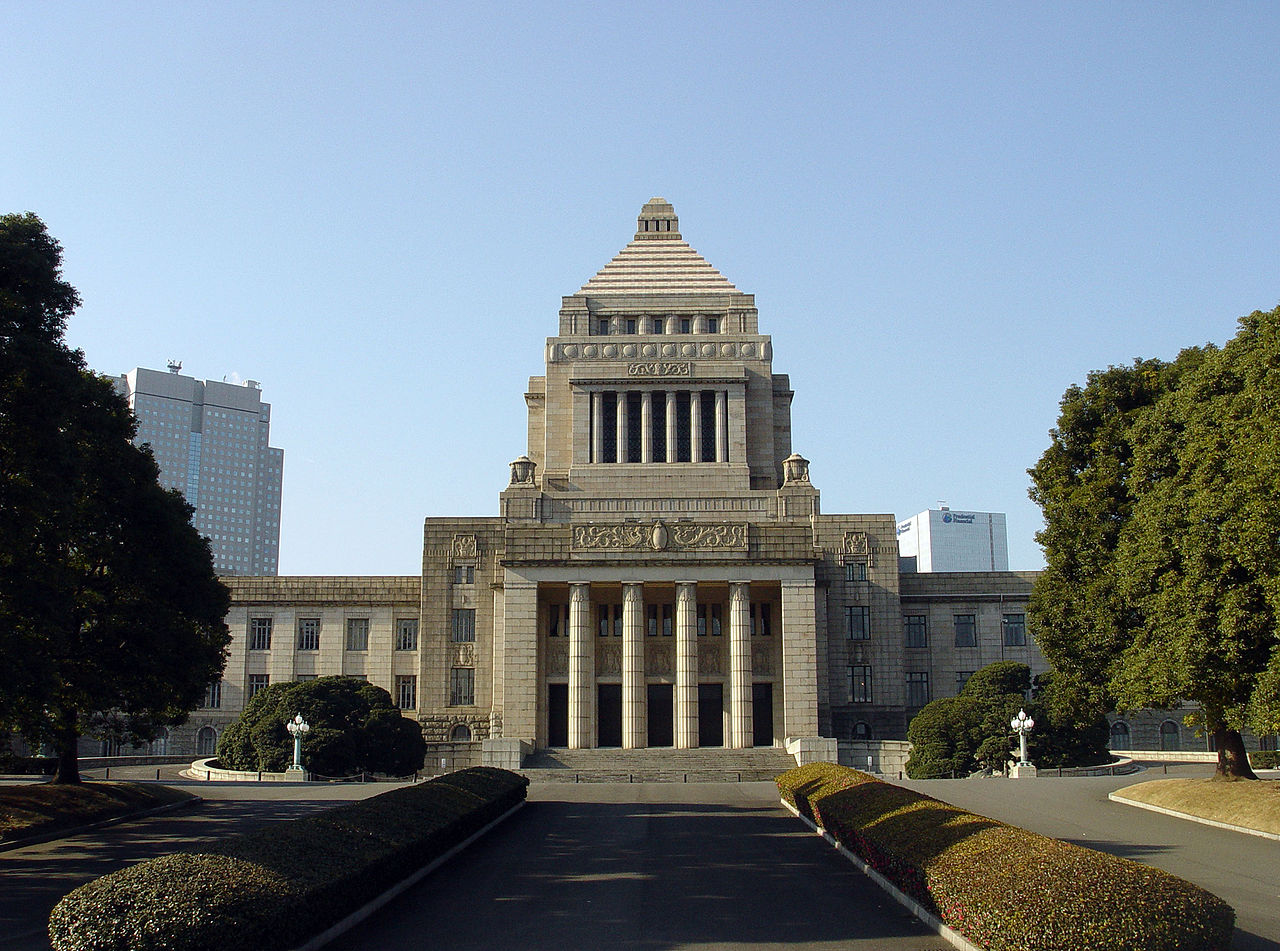 국회의원
#국회의원 4년 임기
#중의원 해산 시 임기만료 전 자격상실
#해산은 내각이 결정, 천황의 실시
일본의 정당
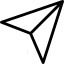 JAPAN
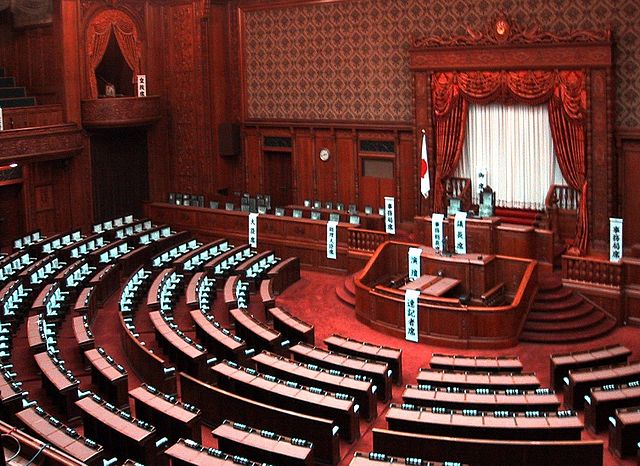 일본의 정당
#헌법에 정당에 대한 규정 X
#5인 이상 국회의원을 가질 시 = “정당“
#득표수 100분의 2이상 시 =“정당＂
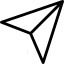 현재의 정당 (여당)
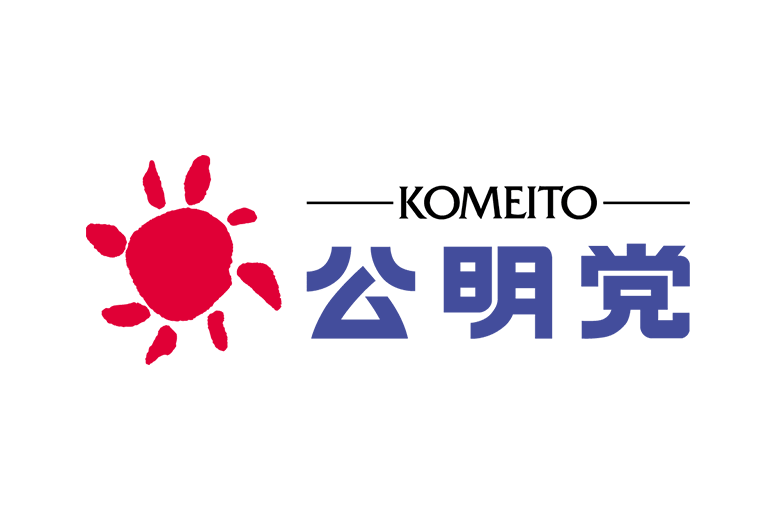 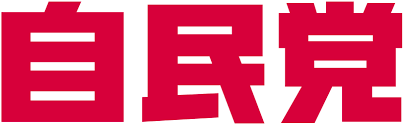 #자유민주당 (275/109)
#공명당 (29/28)
2021년 9월 21일 기준
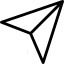 현재의 정당 (야당)
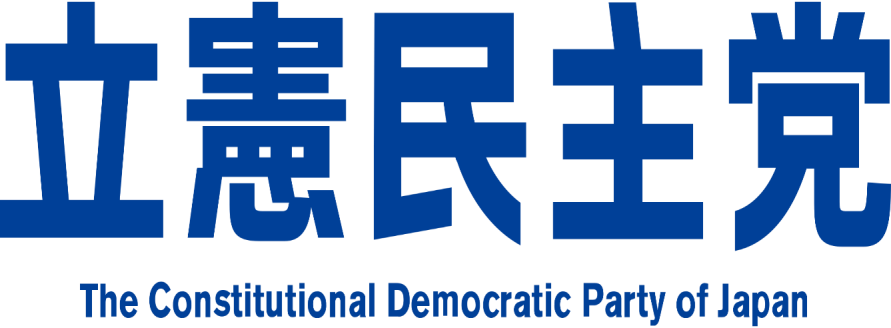 입헌민주당(275/109)
일본유신회(10/15)
일본공산당(12/13)
국민민주당(8/12)
사회민주당(1/1)  등
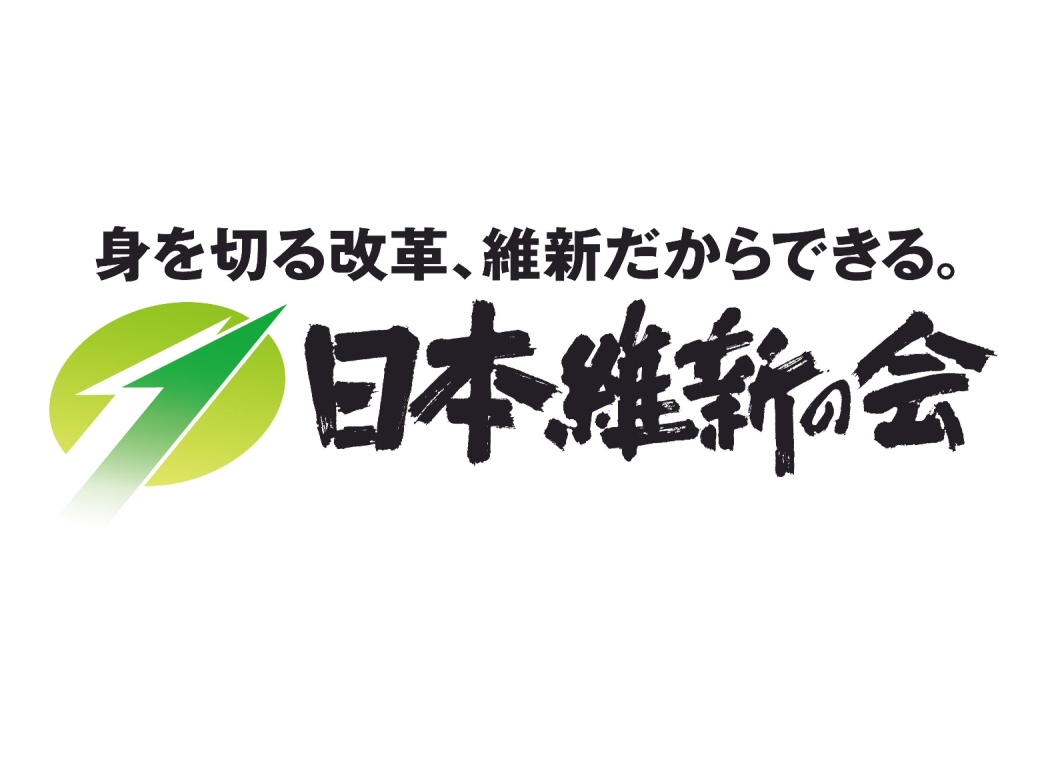 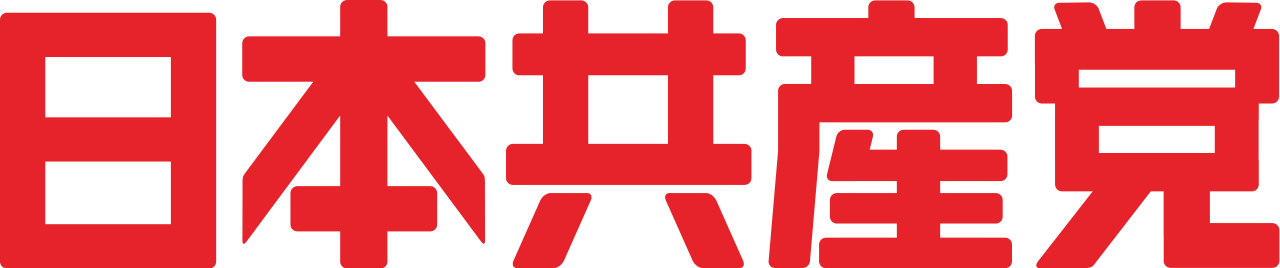 2021년 9월 21일 기준
행정
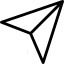 JAPAN
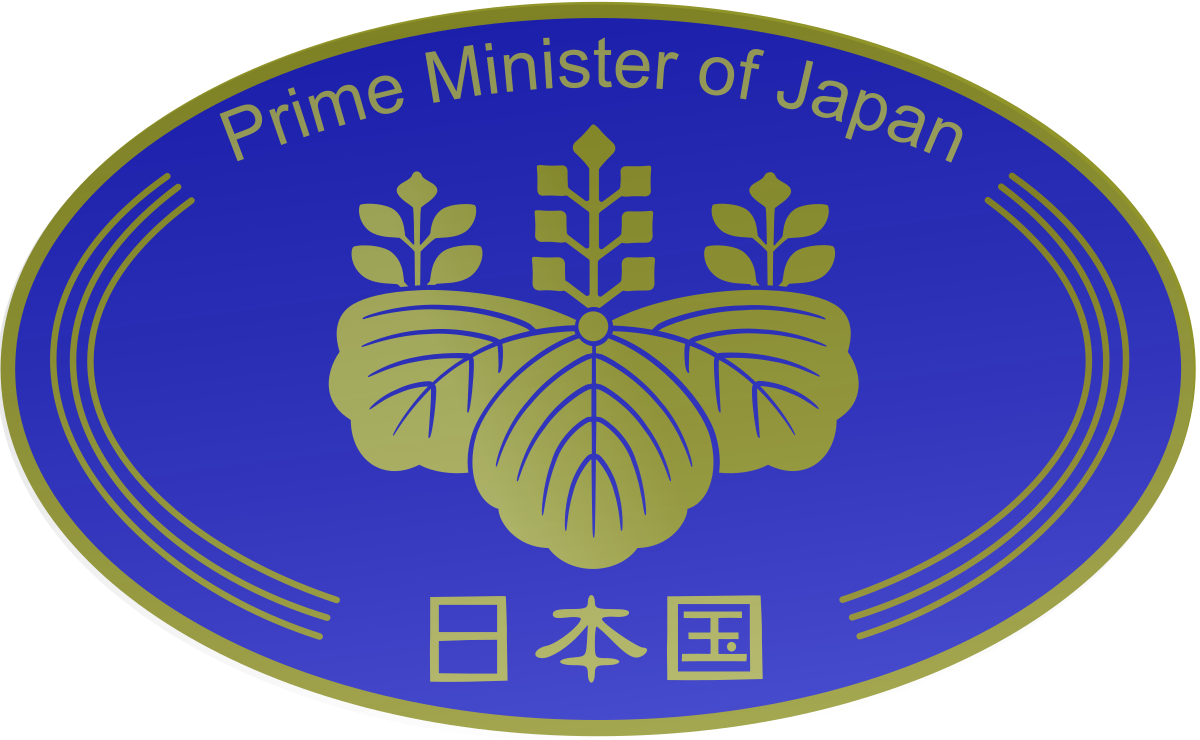 행정
#행정권 = 내각 총리대신을 장으로 함
#내각= 행정권의 행사와 국회에 책임짐
#내각총리대신= 국회위원 중 지정, 천황이 임명
#행정기관= 1부 12성청을 지칭
사법
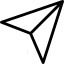 JAPAN
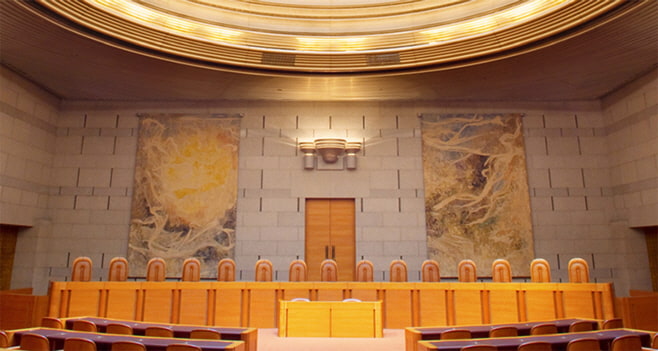 사법
#사법권
= 최고재판소를 비롯해 설치된 하급재판소에 속함
#재판소
= 입헌입법심사권을 가짐
#재판소 장관
= 내각이 지명, 천황이 임명
#재판관
= 10년마다 국민 심사를 받음
지방자치
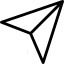 JAPAN
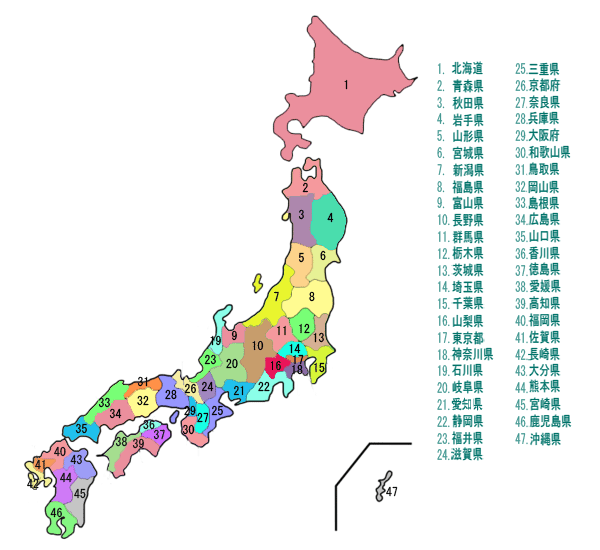 지방자치
#일반지방공공단체
-도도부현
-시정촌
#특별지방공공단체
-도쿄도 구부
#지사의 임기는 4년
외교
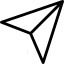 JAPAN
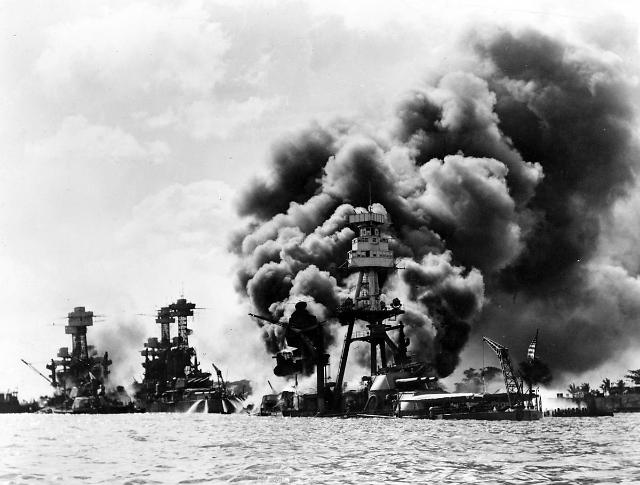 외교
#태평양전쟁이후 


샌프란시스코 평화조약 및 각국과의 배상

>>> 보상을 거쳐 재구축
외교정책
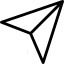 JAPAN
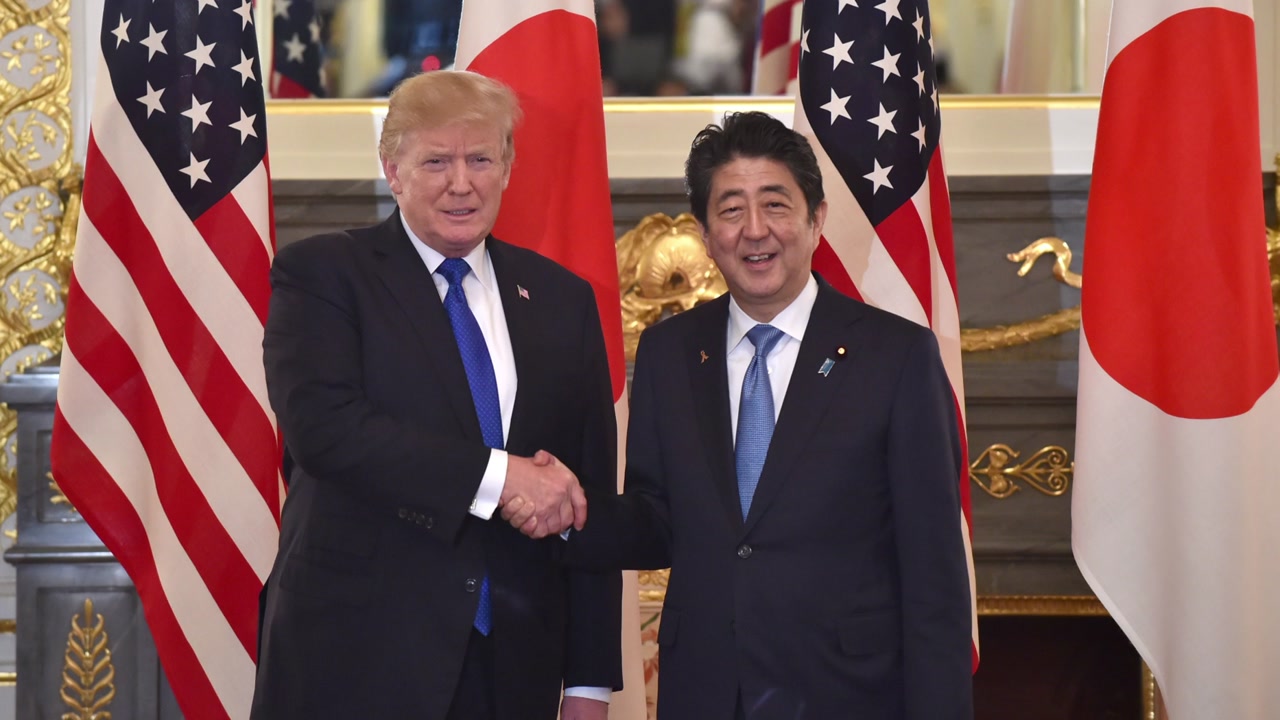 외교정책
미국과의 동맹을 기축으로 서방과의 제휴

#반공주의, 경제중심주의
#유엔지원
외교역사
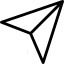 JAPAN
외교역사
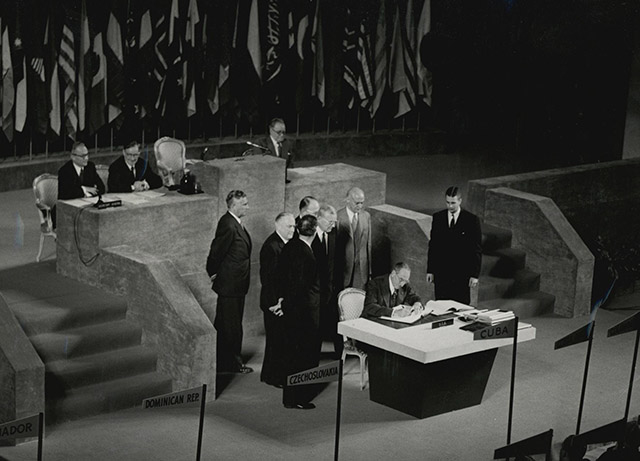 #1951패전 이후 주권상실
#1951년의 샌프란시스코 강화조약
미일 강화조약,미일 안보조약
#중화민국과 중일조약
#관계,외교권 회복
외교역사
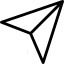 JAPAN
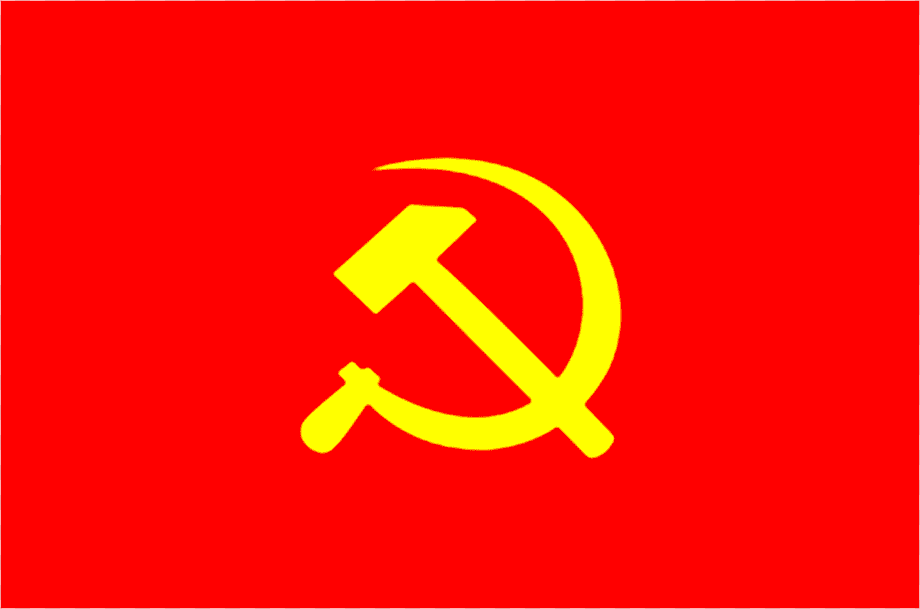 외교역사
#1956년 소비에트 연방과 국교회복
#유엔가입, 국제사회 복귀
우리나라와 일본의 관계
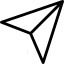 JAPAN
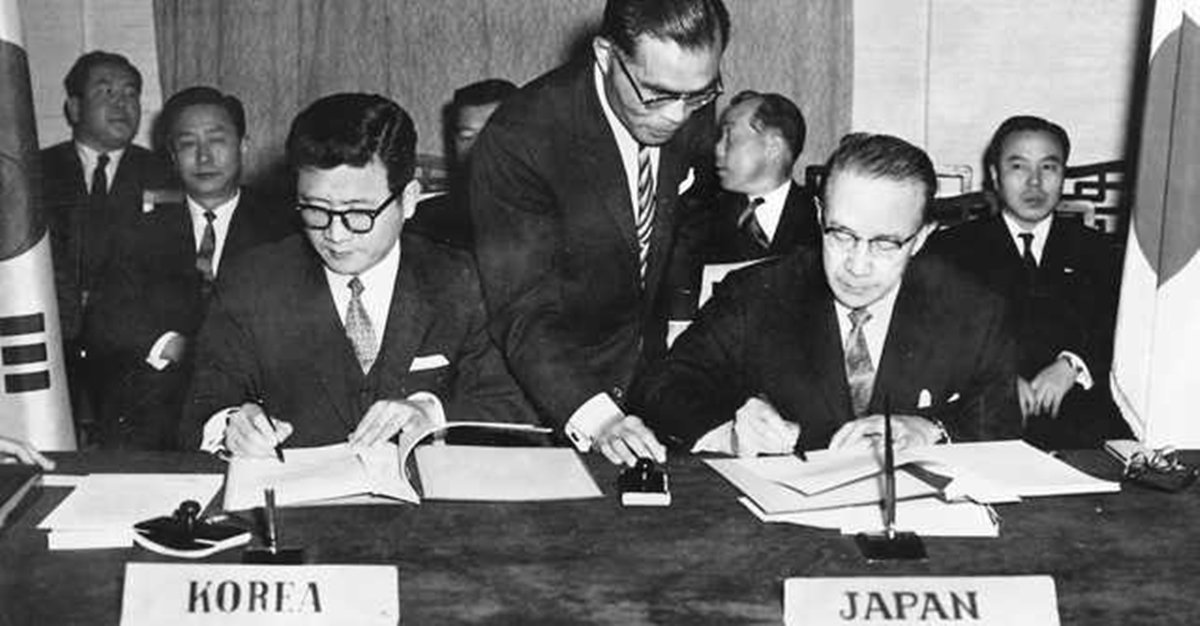 우리나라와 일본의 관계
#1965국교 정상화
#한일관계 긴밀
우리나라와 일본의 분쟁
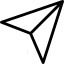 JAPAN
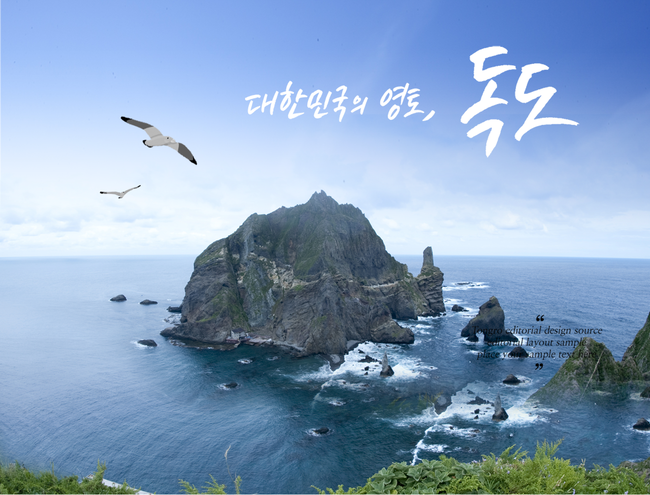 우리나라와 일본의 분쟁
#독도 영유권 분쟁
#일본측 일관성 없는 자료
#독도는 우리땅
우리나라와 일본의 분쟁
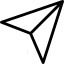 JAPAN
Thank you
일본의 정치
오*욱